Langues Pivot
GF/CAG2014/Chancy
gf
CAG 2014
1
Problème : N×(N-1)
FR
FR
EN
EN
ES
ES
中國
中國
EO
EO
gf
CAG 2014
2
Solution géniale : N + N
FR
FR
EN
EN
ES
P
ES
中國
中國
EO
EO
gf
CAG 2014
3
Quelle langue prendre pour P ?
N'importe quelle langue humaine
elles sont toutes équivalentes (avec le lexique approprié)

mais elles sont toutes ambigües=> perte de sens
gf
CAG 2014
4
Perte d'information
EN
He saw the girl with his telescope
Le son français est ambigu
FR
Il a vu la fille avec son télescope
DE
Er sah das Mädchen mit ihrem Teleskop
gf
CAG 2014
5
Solution: une langue non-ambigüe
Par exemple : UNL - Universal networking language
langue formelle artificielle
DE
FR
UNL
UNL-DE deconverter
FR-UNL enconverter
gf
CAG 2014
6
Long ago, in the city of Babylon, the people begun to build a huge tower, which seemed about to reach the heavens.
long ago
people
huge
tim                     agt            agt                                        aoj
tower
begin
build
obj                                   obj
plc                                                                 obj              obj
city
reach
seemed
obj
mod
gol
Babylon
heaven
gf
CAG 2014
7
{unl}
tim(begin(agt>thing,obj>thing).@entry.@past,long ago(icl>ago))
mod(city(icl>region).@def,Babylon(icl>city))
plc(begin(agt>thing,obj>thing).@entry.@past,city(icl>region).@def)
agt(begin(agt>thing,obj>thing).@entry.@past,people(icl>person).@def)
obj(begin(agt>thing,obj>thing).@entry.@past,build(agt>thing,obj>thing)@past)
agt(build(agt>thing,obj>thing),people(icl>person).@def)
obj(build(agt>thing,obj>thing)),tower(icl>building))
aoj(huge(icl>big),tower(icl>building))
aoj(seem(aoj>thing).@past,tower(icl>building))
obj(seem(aoj>thing).@past,reach(icl>come).@begin.@soon)
obj(reach(icl>come).@begin.@soon,tower(icl>building))
gol(reach(icl>come).@begin.@soon,heaven(icl>region).@def.@pl)
{/unl}
gf
CAG 2014
8
Mots --> Mots universels (non ambigus)
long ago
people
huge
tim                     agt            agt                                        aoj
tower(icl>building)
tower
begin
build
obj                                   obj
build(agt>thing,obj>thing
plc                                                                 obj              obj
city
reach
seemed
obj
mod
gol
Babylon
heaven
heaven(icl>region)
gf
CAG 2014
9
Utilisation (théorique)
Pour faire un site web multilingue

j'écris mes pages en français
elles sont converties, vérifiées et stockées en UNL

quand M. 壽命長 veut les lire, le système produit des pages en chinois à partir de l'UNL
gf
CAG 2014
10
Problème: du manque d'ambiguité
FR
Il a vu la fille avec son télescope
Forcer un sens
FR
He saw the girl with his telescope
DE
ES
Er sah das Mädchen mit seinem Teleskop
Él vio a la niña con su telescopio
Ambiguité reconstituée. Par hasard ?
gf
CAG 2014
11
LP et recherche d'information multilingue
Je cherche des documents en FR ou EN ou EO ou ES à propos de X Y Z.

Technique 1: traduire les requêtes
Problème: fusionner les réponses (ordres)

Technique 2: "traduire" les textes dans une langue pivot "pauvre"
terme --> tous ses sens
traduction d'un document = tous les sens de tous les mots
gf
CAG 2014
12
Langages de programmation
ça marhe très bien

l'encodage binaire des opérations est différent suivant les processeurs (Intel, ARM, PowerPC, ...)
traduction des langages de programmation en codes binaires => multi-cibles

idée: créer du code pour une pseudo machine
chaque machine traduit dans son code au moment de l'exécution
il n'y a qu'un version de chaque application
gf
CAG 2014
13
Pivot, connaissances et politique
YAGO
base de connaissances tirée de Wikipédia
entitée – liens
gf
CAG 2014
14
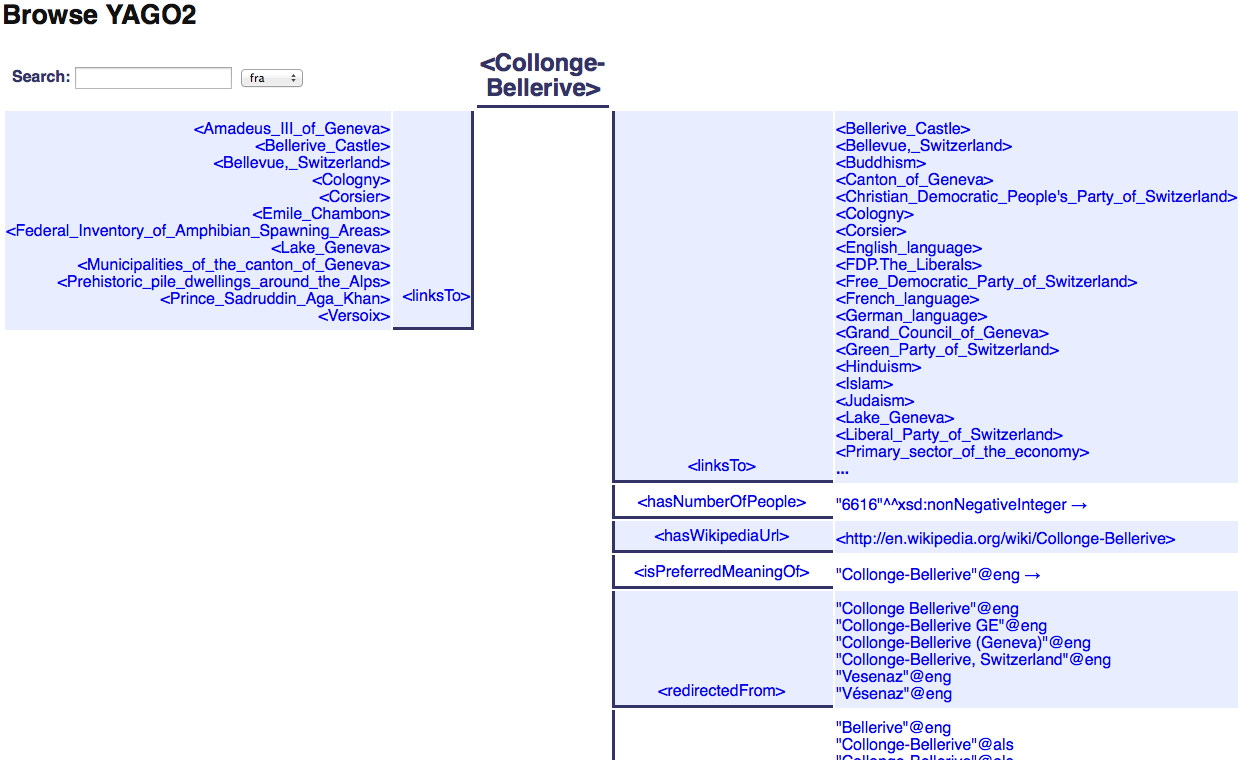 gf
CAG 2014
15
Politique linguistique
Wikipedia existe en de nombreuses langues

Choix : le Wikipedia sert de référence pour identifier les entitiés
=> un objet n'existe que s'il existe dans en.wikipedia.org

=> Vésenaz n'existe pas dans YAGO

YAGO a été fait par des allemands !
=> La soumission linguistique dans toute sa splendeur
gf
CAG 2014
16
Du pivot à la composition
Établir des correspondances entre dictionnaires, terminologies, thesaurus, ...

Utiliser les correspondances existantes pour en calculer de nouvelles
si possible les meilleures
si possible vers les dictionnaires les plus riches

Pas de "référence unique/centrale"
gf
CAG 2014
17
gf
CAG 2014
18
gf
CAG 2014
19
(à suivre)
gf
CAG 2014
20